Ch 5
Alternating Current Circuits
AC Sources
Resistors in an AC circuit
Inductors in an AC circuit
Capacitors in an AC circuit
The RLC series circuit
Power  in an AC circuit
The transformer and power transmission
AC Sources
ان دائرة التيار المتناوب تتكون من عناصر الدائرة ومجهز قدرة الذي يزود تيار متناوب الفولتية ∆v  . ان الفولتية المتغير مع الزمن توصف بالعلاقة التالية:
حيث ان ∆Vmax  اعظم فولتية خارجة من مصدر التيار المتناوب او سعة الفولتية.
وان ω هو التردد الزاوي angular frequency  لفولتية التيار المتناوب
حيث ان f  هو تردد الدائرة و T هو الدورة.
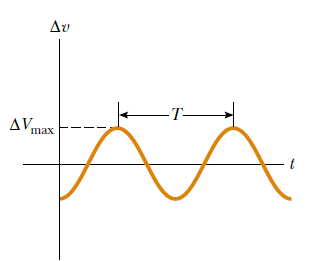 ان الفولتية الخارجة من مصادر التيار المتناوب وكذلك التيارهي تتغير بصورة جيبيبة مع الزمن، الفولتية تكون موجبة في نصف الدورة وسالبة في النصف الاخر،كما في الشكل.
بعض التعاريف المهمة
التيار المترد د او التيار المتناوب:
  هو تيا ر كهربي تتغير شدته من الصفر إلى قيمة عظمى خلال نصف دورة من دورات ملف في مجال مغناطيسي ثم ينعكس اتجاهه في نصف الدورة الآخر ويتكرر هذا التغير دوريا
الذبذبة الكاملة للتيار المتردد: 
 هي التغيرات الحادثة للتيار خلال دورة واحدة ن دورات الملف المولد للتيار
الزمن الدوري T:
 هو الزمن اللزم لاحدث ذبذبة كاملة وهو نفس الزمن الذ ييستغرقة ملف المولد لاحداث دورة كاملة
تردد التيار f: 
هو عدد الذبذبات الكلملة التي يحدثها التيار في  الثانية الواحدة   هو عدد الدورات التي يحدثها ملف الداينمو في الثانية الواحدة
Resistors in an AC circuit
لتكن لدينا دائرة كهربائية تتكون من مجهز قدر متناوب ومقاومة كما في الشكل. حسب قانون كيرشوف ان مجموع الفولتية في أي دائرة مغلقة يساوي صفر، لذلك
Where ∆v is power supply voltage (source voltage)
∆vR is instantaneous voltage across the resistor
لذلك ستكون قيمة فولتية المصدر مساوية الى الفولتية بين طرفي المقاومة وكما في العلاقة 4
ومن قانون اوم
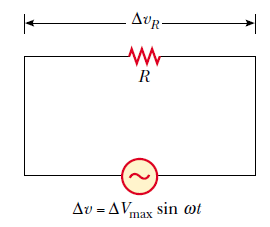 نحصل على
وبتعويض العلاقة 4 في 7 نحصل على
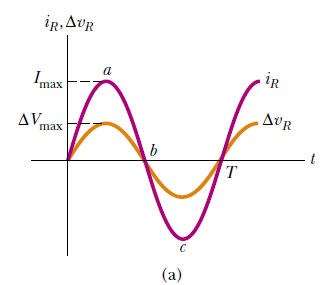 حيث ان
ومن العلاقة 4 والعلاقة 9 نجد ان
من المعادلة 1 و 8 نستنتج أن كلاً من الجهد والتيار يتغيران بدالة جيبية وبنفس الطور In Phase وهذا كما يوضحه الشكل التالي:
ملاحظة: 
من المناسب الاستعانة بمنحنيات الطور phasor diagram التي توضح علاقة الطور بين التيار وفرق الجهد عند أية لحظة زمنية وذلك بتمثيل التيار بمتجه طوله imax   وفرق الجهد بمتجه طوله   Vmax  ويصنع كل متجه زاوية ωt   مع المحور الافقي ويكون مسقط المتجهان على المحور الرأسي يمثلا قيمة التيار الحظي وفرق الجهد اللحظي.
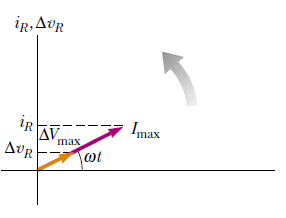 القدرة في المقاومة
تعطى القدرة p الكهربية بالعلاقة
P= i2 R   --- 11
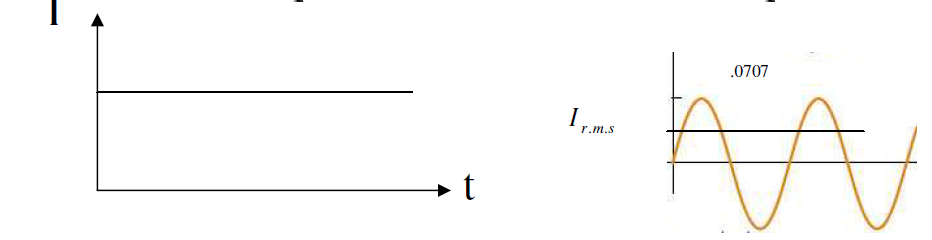 يلالحظ من الشكل أعلاه ان قيمة التيار المستمر له قيمة ثابتة ومحدده في جميع لحظات عمل الدائرة الكهربائية. بينما يلاحظ ان قيمة التيار المتناوب متغير من لحظة الى أخرى حيث ان التيار المتناوب هو هو تيا ر كهربي تتغير شدته من الصفر إلى قيمة عظمى خلال نصف دورة ثم ينعكس اتجاهه في نصف الدورة الآخر ويتكرر هذا التغير دوريا. لذلك لايمكن إعطاء قيمة محددة للتيار المتناول وعليه سوف يتم استخدام القيمة الفعالة للتعبير عن التيار المتناوب والتي تسمى  بـ rms current  . حيث ان rms  هو مختصر كلمة  root mean square والذي يعني مربع جذر معدل التيار.
مثال 1
اذا علمت ان الفولتية الخارجة من مصدر تيار متردد تعطى بالعلاقة التالية
جد التيار الفعال rms current  في تلك الدائرة عندما يربط المصدر مع مقاومة قيمتها 100Ω
solution
من مقارنة العلاقة التالية                               مع العلاقة رقم 1 نلاحظ
مثال 2
ما قيمة مقاومة تستخدم قدرة معدلها 75Watt عندما تربط مع مجهز قدرة تردده  60Hz ذو فولتية عظمى مقدارها 170volt
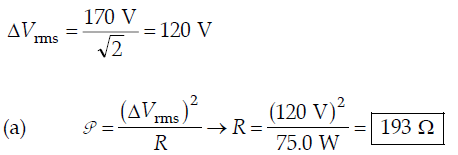 مثال 3
التيار في دائرة تحتوي على مقاومة تساوي 60%  من التيار الأعظم عند اللحظة t=7ms . ما هو اقل تردد للمصدر المجهز لذلك التيار
Inductors in an AC circuit
لنفترض AC circuit  تحتوي على inductor   فقط  كما في الشكل ادناه. فاذا كان الحث الذاتي الاني instantaneous  self induced  كما يلي
ومن إعادة ترتيب العلاقة 16
ومن استخدام قانون كيرشوف للدائرة
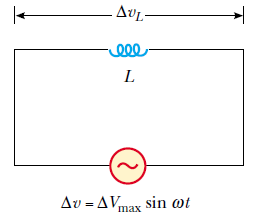 ومن تعويض قيمة الفولتية باستخدام العلاقة 1 في العلاقة 15
ان تكامل العلاقة 18 يعطي التيار الاني instantnous current  للمحث iL كدالة للزمن
ومن استخدام قوانين المثلثات
ومن تعويض 21 في 20
ومن مقارنة العلاقة 22 مع العلاقة 1 نلاحظ ان التيار الاني والفولتية الانية في المحث تتخلف بطور مقداره  (π/2)rad=90
الشكل a يوضح علاقة الفولتية والتيار نسبتا للزمن. 
بصوره عامة ان التيار يتاخر عن الفولتية بزاوية مقدارها 90 ددرجة
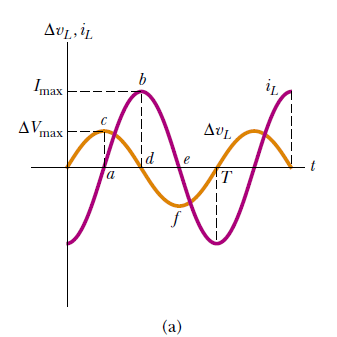 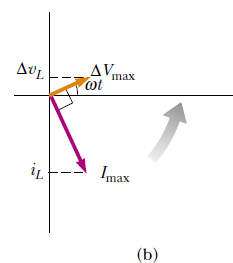 من العلاقة 20 يمكن ملاحظة ان التيار في المحث ييصل الى قيمته العظمى عندما cosωt=-1
ومن استخدام العلاقة 25 والعلاقة  1 يمكن إيجاد الفولتية الانية المارة بالمحث
يمكن تعريف ωL كـ رادة حثية inductive reactance XL
باختصار يمكننا القول
وبالتالي فان
ان علاقة التيار والفولتية الفعالة للمحث هي تشبة العلاقة 23 ولكن بأسماء مختلفة
مثال 4
التيار في دائرة تحتوي على محث حثه الذاتي L=25mH  وفولتية مسلطة 150V احسب الرادة الحثية و التيار الفعال في الدائرة عندما يكون التردد 60Hz.
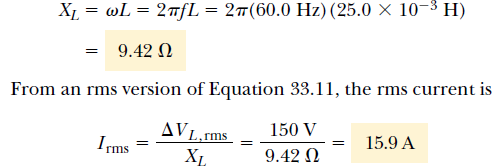 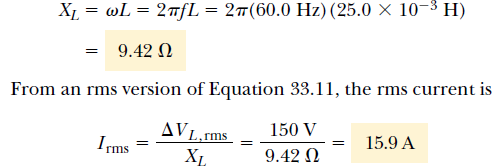 مثال 5
محث مربوط بمجهز قدرة 20Hz و 50V كفولتية فعالة. ما الحث المطلوب للبقاء على التيار الاني في الدائرة اقل من 80A.
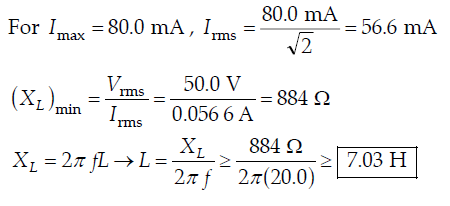 مثال 6
محث يمتلك رادة حثية 54Ω  عند التردد 60Hz.ما اعظم تيار عندما يربط هذا المحث الى مصدر تردده 50Hz لانتاج فولتية فعالة قيمتها 100V.
مثال 7
محث 20mH  مربوط الى مصدر فولتيته الفعالة 120V و تردده 60Hz . جد الطاقة المخزونة في المحث عند t=1/180s مفترضا ان الطاقة تساوي صفر عند الومن صفر.
Capacitors in an AC circuit
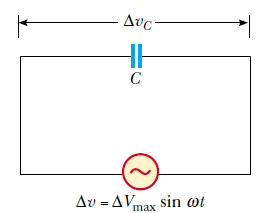 حيث ان ∆vc هي الفولتية الانية للمتسعة. وكما نعلم ان
الشكل يوضح دائرة تيار متناوب تحتوي على متسعة( مكثف).
حيث q  هي الشحنة الانية للمتسعة . وكما نعلم
ومن استخدام قانون كيرشوف للدائرة
ومن استخدام قانون المثلثات
وتعويضها بالعلاقة 35
من مقارنة العلاقة 37 مع العلاقة 30 نلاحظ بان التيار يتقدم على الجهد بزاوية طور مقدارها π/2 rad =90  في المتسعة.
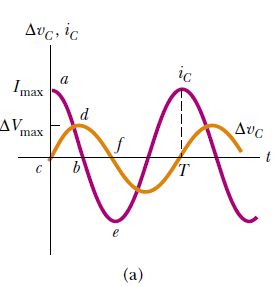 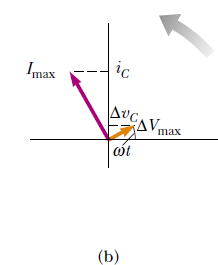 من العلاقة 35 نجد ان
باختصار يمكننا القول
مثال 8
متسعة 8µF  مربوطة مع مجهز قدرة تردده 60Hz  ذو فولتية فعالة مقدارها 150V  . جد الرادة السعوية والتيار الفعال للدائرة؟
ω=2*3.14 * 60=377Hz
مثال 9
ما هو اعظم تيار في متسعة 2.2 µF  عندما تربط مع تيار في أمريكا فولتيته الفعال 120V و وتردده 60Hz وما هو اعظم تيار في تلك المتسعة عندما تربط في العراق ( 240V,50Hz)
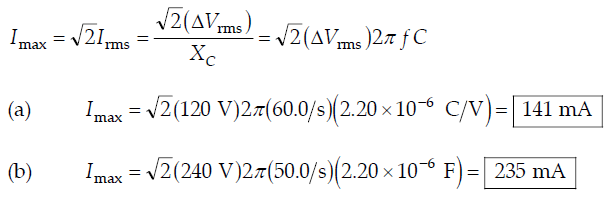 مثال 10
متسعة 1mF  مربوطة مع تيار كهربائي في أمريكا ( 120V,60Hz) جد التيار المار في المتسعة عند t=1/180s مفترضا ان عندما t=0  تكون الطاقة المخزونه في المتسعه تساوي صفر.
خلاصة جميع ما سبق هو
حيث ان الكلام كان عن التيار نسبتا للفولتية
التيار يتاخرعلى الجهد
التيار يتقدم على الجهد
ولكن عندما يكون الكلام عن الفولتية نسبتا للتيار فان
الجهد يتقدم على التيار
الجهد يتاخرعلى التيار
The RLC series circuit
ان الفولتية الانية المسلطة ∆v على الدائرة  تعطى بالعلاقة التالية
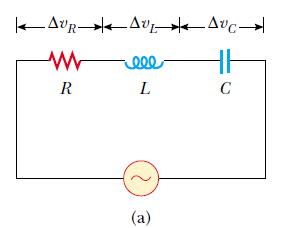 بينما التيار الاني   iيتغير وفق العلاقة التالية
حيث ان φ هي زاوية الطور المحصورة بين التيار والفولتية المسلطة.
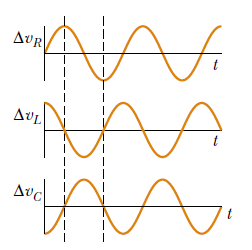 من المفترض ان يكون التيار في الدائرة اعلاة متساوي في كل من المقاومة والمحث والمتسعة لانهن مربوطات على التوالي. وعليه يمكن القول ان التيار في دائرة التيار المتناوب يكون متساوي السعة والطور في جميع نقاط دائرة التوالي.
وكما مر بنا سابقا لاحظنا ان الفولتية تختلف في السعة والطور في كل عنصر عن الاخر.  حيث وجد عمليا ان
∆V= Max voltage across the element
ان الفولتية في المقاومة تمتلك نفس طور التيار.
∆v= instantaneous voltage across
 the element
وان الفولتية في المحث تتقدم عن التيار بـ 90 درجة.
وان الفولتية في المتسعة تتاخر عن التيار بـ 90 درجة.
ومن خلال أعلاه يمكن كتابة علاقة كل عنصر كالاتي
حيث ان الفولتية الانية  ∆v للدائرة ستكون
ان الشكل ادنا يوضح منحني الطور لكل عنصر على حده
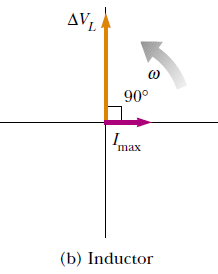 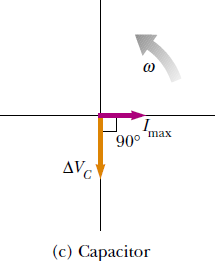 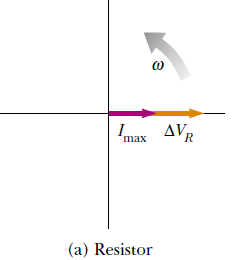 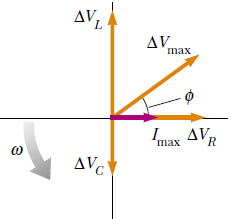 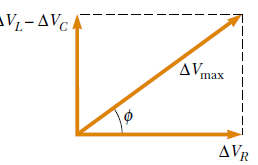 ولما كان التيار متساوي في جميع العناصر يمكن جمع هذه المحنيات بمنحني واحد
e
d
ومن الشكل e  السابق يمكن إيجاد الاتي
حيث ان Z الممانعة impedance
ومن الشكل e  يمكن إيجاد زاوية فرق الطور بين الفولتية والتيار حسب العلاقة الاتية
مختصر ما سبق
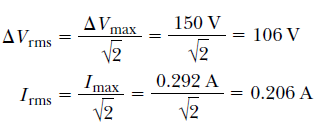 مثال 11
دائرة محث ومتسعة ومقاومة على التوالي series RLC  . والفولتية العظمى المسلطة 120V  بتردد 60Hz والمقاومة 200Ω ومتسعة 4µF ما قيمة المحث الواجب وضعها من اجل جعل فولتية المتسعة تتخلف عن الفولتية المسلطة ب 30 درجة؟
من رسم المعطيات نلاحظ
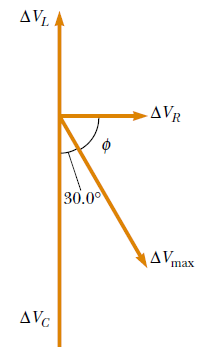 مثال 12
series RLC  تمتلك R=425Ω, L=1.25H, C=3.5µF, ω=377Hz, ∆Vmax=150V  أ)احسب inductive reactance , capacitive reactance, and impedance  ثم ب)احسب اعظم تيار للدائرة ثم ج) جدا زاوية فرق الطور بين التيار والفولتية؟
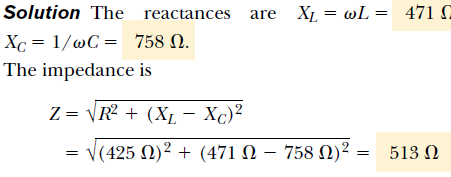 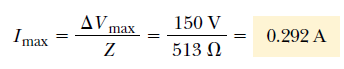 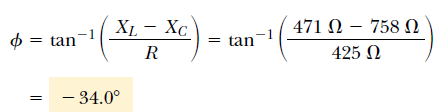 مثال 13
An inductor (L = 400 mH), a capacitor (C = 4.43 µF), and a resistor (R = 500 Ω) are connected in series. A 50Hz AC source produces a peak(max) current of 250 mA in the circuit. (a) Calculate the required peak voltage ∆Vmax. (b) Determine the phase angle by which the current leads or lags the applied voltage.
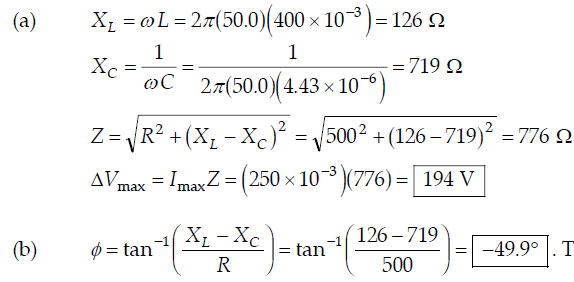 مثال 14
At what frequency does the inductive reactance of a 57µH inductor equal the capacitive reactance of a 57.0µF capacitor?
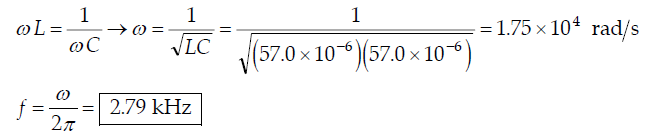 مثال 15
A series AC circuit contains the following components: R = 150 Ω, L = 250 mH, C = 2.00 µF and a source with ∆Vmax = 210 V operating at 50 Hz. Calculate the (a) inductive reactance, (b) capacitive reactance, (c) impedance, (d) maximum current, and (e) phase angle between current and source voltage.
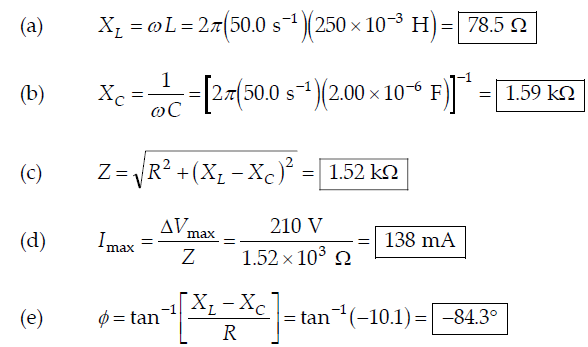 مثال 16
A sinusoidal voltage ∆v(t) = (40V) sin(100t) is applied to a series RLC circuit with L = 160 mH, C = 99.0 µF, and R = 68.0 Ω. (a) What is the impedance of the circuit? (b) What is the maximum current? (c) Determine the numerical values for imax,, ω, and φ in the equation i(t) = imax sin(ωt -φ).
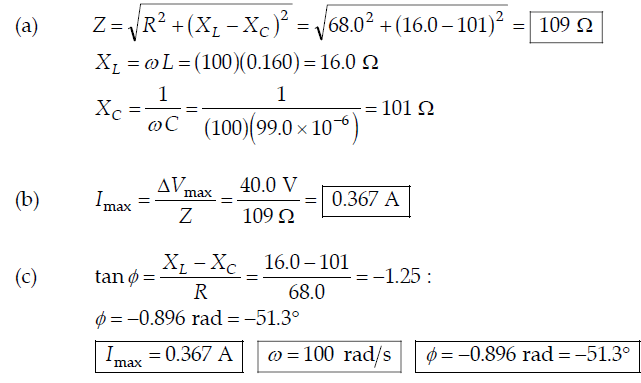 Power  in an AC circuit
ان power  للدائر الاتية يعطى بالعلاقة
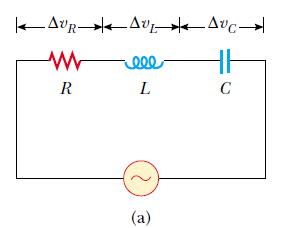 P= i ∆v                        ---57
عند اخذ average power
Pav= ½  imax ∆Vmax cosφ --- 58
Pav= ½  irms  ∆Vrms cosφ --- 59
Where  cosφ called power factor
Pav= ½  i2rms  R            Average power in RLC  --- 60
وعندما يكون الحمل  مقاومة نقية تكون
Pav= irms ∆Vrms       --- 60
Note: that no power losses in pure capacitors and pure inductors in an AC circuit.
مثال 17      تكملة لمثال 12
series RLC  تمتلك R=425Ω, L=1.25H, C=3.5µF, ω=377Hz, ∆Vmax=150V
Calculate the average power delivered to the series RLC circuit
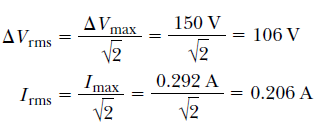 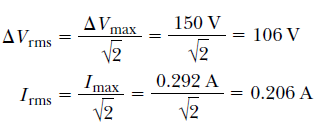 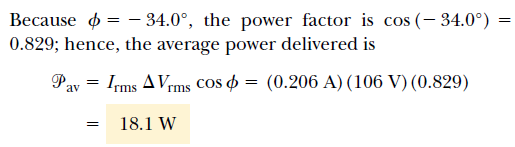 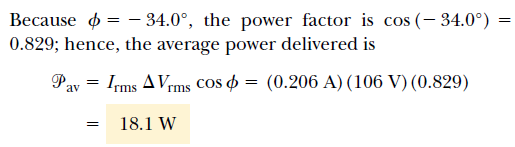 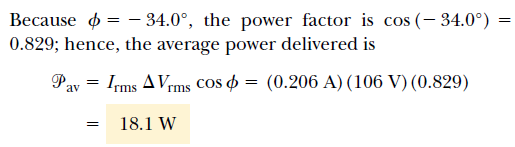 Resonance in a series RLC circuit
تصبح دائرة RLC  في حالة رنين عندما يصل التيار الى قيمته العظمى. حيث
عندما XL-XC=0  والذي يدعى بتردد الرنين للدائرة ωo  . ولايجاد تردد الرنين يمكن استخدام الشرط الاتي XL=XC
وكذلك انه من الممكن حساب حساب معدل القدرة average power  كدالة للتردد لدائرة RLC  من العلاقة 54 والعلاقة 60
Pav= ½  i2rms  R --- 60
وبتعويض 54 في 60
العلاقة الأخير توضح انه عندما التردد يساوي تردد الرنين   ω=ωoفان
وبتعويض 55 في 65
مثال 18
Consider a series RLC circuit for which R = 150 Ω, L = 20.0 mH, ∆Vrms = 20 V, and ω= 5000 Hz. Determine the value of the capacitance for maximum current.
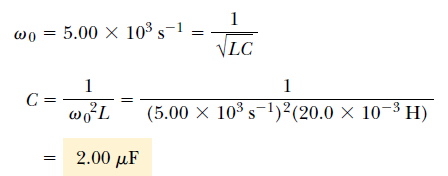 مثال 19
The tuning circuit of an AM radio contains an LC combination. The inductance is 0.2mH, and the capacitor is variable, so that the circuit can resonate at any frequency between 550 kHz and 1 650 kHz. Find the range of values required for C.
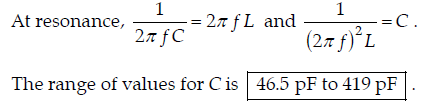 The transformer and power transmission
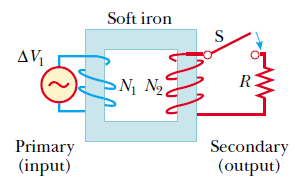 حيث ان φ الفيض المغناطيسي خلال الملفين
من تعويض 70 في 71
Rectifiers and filters
Rectifiers  هو جهاز يقوم بعملية تحويل التيار المتناوب الى تيار مستمر
مثال20
A transformer has N1 = 350 turns and N2 = 2000 turns. If the input voltage is ∆v(t) = (170 V) cos ωt, what rms voltage is developed across the secondary coil?
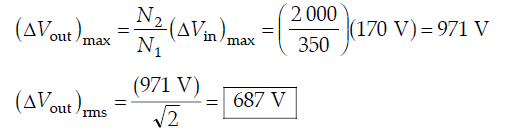 مثال 21
In the transformer shown in Figure , the load resistor is 50Ω. The turns ratio N1:N2 is 5:2, and the source voltage is 80 V (rms). If a voltmeter across the load measures 25 V (rms), what is the source resistance Rs?
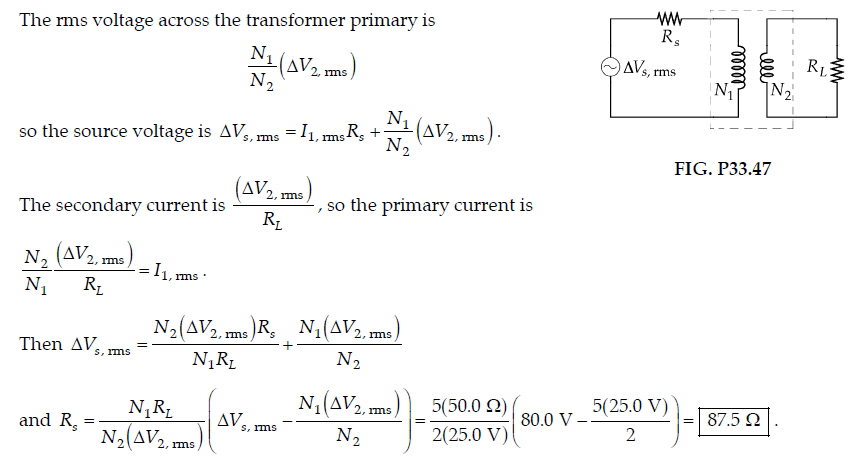 مثال 3
التيار في دائرة تحتوي على مقاومة تساوي 60%  من التيار الأعظم عند اللحظة t=7ms . ما هو اقل تردد للمصدر المجهز لذلك التيار
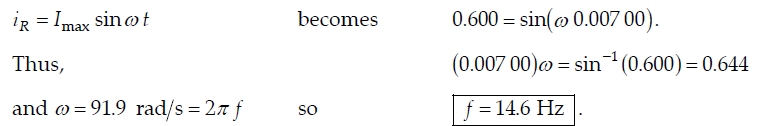 مثال 6
محث يمتلك رادة حثية 54Ω  عند التردد 60Hz.ما اعظم تيار عندما يربط هذا المحث الى مصدر تردده 50Hz لانتاج فولتية فعالة قيمتها 100V.
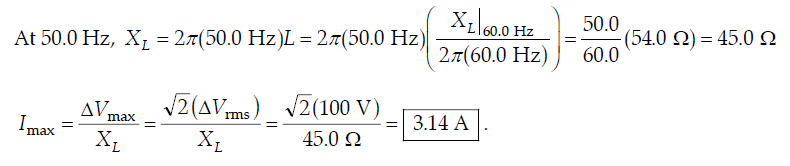 مثال 7
محث 20mH  مربوط الى مصدر فولتيته الفعالة 120V و تردده 60Hz . جد الطاقة المخزونة في المحث عند t=1/180s مفترضا ان الطاقة تساوي صفر عند الومن صفر.
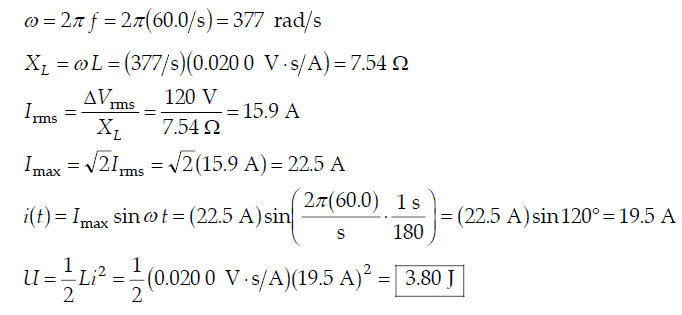 مثال 10
متسعة 1mF  مربوطة مع تيار كهربائي في أمريكا ( 120V,60Hz) جد التيار المار في المتسعة عند t=1/180s مفترضا ان عندما t=0  تكون الطاقة المخزونه في المتسعه تساوي صفر.
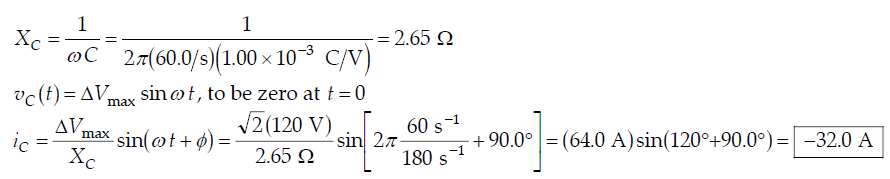